The Geologic Column
Important Terminology
[Speaker Notes: The Geologic Column—Important Terminology]
The Geologic Column
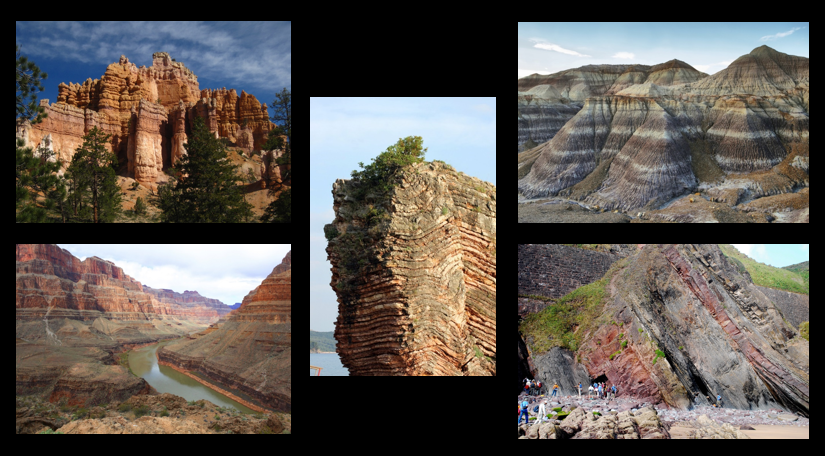 [Speaker Notes: Recall that all the rock strata around the world  make up what we call the Geologic Column.]
Erathems
Systems
Eonothem
[Speaker Notes: As scientists study the data in the geologic column, they use some very specific terminology.]
Era
Erathems
Periods
Systems
Eon
Eonothem
[Speaker Notes: In this presentation, we will learn about two different sets of words that we can use to describe the geologic column and why it matters which words we use.]
Two Sets of Terminology
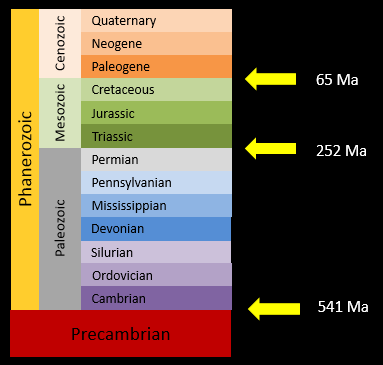 Chronostratigraphic
Geochronologic
[Speaker Notes: One set of words refers just to the rock layers themselves, / and the other refers to the rock layers and the millions of years of time that have come to be associated with them.  Knowing both sets of words allows us to be more precise as we talk about the geologic column.
(Picture from Keith)]
Phanerozoic
Eonothem
Precambrian
[Speaker Notes: You may have heard the Phanerozoic section of the geologic column referred to as an eonothem…]
Phanerozoic
Phanerozoic eonothem
Precambrian
[Speaker Notes: …the Phanerozoic eonothem]
Cenozoic
Mesozoic
Erathems
Phanerozoic
Paleozoic
Precambrian
[Speaker Notes: We have also referred to the Paleozoic, Mesozoic, and Cenozoic sections as erathems]
Cenozoic
Mesozoic
Phanerozoic
Paleozoic
Paleozoic erathem
Precambrian
Cenozoic
Mesozoic
Mesozoic erathem
Phanerozoic
Paleozoic
Precambrian
[Speaker Notes: Mesozoic erathem…]
Cenozoic erathem
Cenozoic
Mesozoic
Phanerozoic
Paleozoic
Precambrian
[Speaker Notes: …and the Cenozoic erathem]
Quaternary
Cenozoic
Neogene
Paleogene
Cretaceous
Cretaceous
Mesozoic
Jurassic
Triassic
Systems
Phanerozoic
Permian
Pennsylvanian
Mississippian
Paleozoic
Devonian
Silurian
Ordovician
Cambrian
Precambrian
[Speaker Notes: Each erathem is further divided into sections we refer to as systems]
Quaternary
Cenozoic
Neogene
Paleogene
Cretaceous
Cretaceous
Mesozoic
Jurassic
Triassic
Phanerozoic
Permian
Pennsylvanian
Mississippian
Paleozoic
Devonian
Silurian
Ordovician
Cambrian
Precambrian
[Speaker Notes: Like the Cambrian system…]
Quaternary
Cenozoic
Neogene
Paleogene
Cretaceous
Cretaceous
Mesozoic
Jurassic
Triassic
Phanerozoic
Permian
Pennsylvanian
Mississippian
Paleozoic
Devonian
Silurian
Ordovician
Cambrian
Precambrian
[Speaker Notes: The Jurassic system…]
Quaternary
Cenozoic
Neogene
Paleogene
Cretaceous
Cretaceous
Mesozoic
Jurassic
Triassic
Phanerozoic
Permian
Pennsylvanian
Mississippian
Paleozoic
Devonian
Silurian
Ordovician
Cambrian
Precambrian
[Speaker Notes: …and the Neogene system.]
Important Terminology
Chronostratigraphic
[Speaker Notes: All of these terms we have used so far are chronostratigraphic names.]
Important Terminology
Chronostratigraphic

Strata = layers

Stratigraphy = study of the rock layers
[Speaker Notes: Notice the part of the word in yellow.  The word strata means layers and stratigraphy is the term for the study of the rock layers.]
Important Terminology
Chronostratigraphic

The layers themselves

Their placement in relation to each other

No ages or dates inferred
[Speaker Notes: Chrono (as in the word chronology) refers to a sequence in a certain order. / So the chronostratigraphic names we have been using refer to the layers themselves and their placement in a certain order. / There are no ages or dates inferred when we use these terms.]
Important Terminology
Chronostratigraphic

The layers themselves

Their placement in relation to each other

No ages or dates inferred
Geochronologic

Layers +

Time inference (millions of years)
[Speaker Notes: Another set of terms refers to the same rock layers / but also includes the inference of time.  These are called geochronologic terms]
Phanerozoic
Phanerozoic eonothem
Precambrian
[Speaker Notes: Instead of the term eonothem (which refers simply to the layers themselves)…]
Phanerozoic
Phanerozoic eon
Precambrian
[Speaker Notes: The term eon refers to the layers as well as the time associated with them.]
Cenozoic
Mesozoic
Erathem
Phanerozoic
Paleozoic
Precambrian
[Speaker Notes: While the word erathem refers to the layers…]
Cenozoic era
Cenozoic
Mesozoic
Mesozoic era
Phanerozoic
Paleozoic era
Paleozoic
Precambrian
[Speaker Notes: The word era carries with it the connotation of inferred time]
Quaternary
Cenozoic
Neogene
Paleogene
Cretaceous
Cretaceous
Systems
Mesozoic
Jurassic
Triassic
Phanerozoic
Permian
Pennsylvanian
Mississippian
Paleozoic
Devonian
Silurian
Ordovician
Cambrian
Precambrian
[Speaker Notes: Instead of system—which refers to the placement of the layers themselves]
Quaternary
Cenozoic
Neogene
Paleogene
Cretaceous
Cretaceous
Systems
Periods
Mesozoic
Jurassic
Triassic
Phanerozoic
Permian
Pennsylvanian
Mississippian
Paleozoic
Devonian
Silurian
Ordovician
Cambrian
Precambrian
[Speaker Notes: The word period includes the time connotations associated with the layers]
Important Terminology
Chronostratigraphic (layers)
Eonothem
Erathem
System
Series
Stage
Geochronologic  (time)
Eon
Era
Period
Epoch
Age
[Speaker Notes: Compare the chronostratigraphic terms in the left column / with the geochronologic terms in the right column.]
Important Terminology
Chronostratigraphic (layers)
Eonothem
Erathem
System
Series
Stage
Geochronologic  (time)
Eon
Era
Period
Epoch
Age
[Speaker Notes: Notice how similar the words eonothem and eon are.]
Important Terminology
Chronostratigraphic (layers)
Eonothem
Erathem
System
Series
Stage
Geochronologic  (time)
Eon
Era
Period
Epoch
Age
[Speaker Notes: And how similar erathem and era are.]
Important Terminology
Chronostratigraphic (layers)
Eonothem
Erathem
System
Series
Stage
Geochronologic  (time)
Eon
Era
Period
Epoch
Age
[Speaker Notes: Notice how all the words in the geochronologic column are related to time.]
Millions of years ago
Ma = millions of years ago

Mya = millions of years ago
[Speaker Notes: Geologic time scale charts usually contain the abbreviation Ma—which means millions of years ago.  Sometimes you will see Mya, but the most current abbreviation is Ma.]
Quaternary
Cenozoic
Neogene
Paleogene
65 Ma
Cretaceous
Mesozoic
Jurassic
Triassic
252 Ma
Phanerozoic
Permian
Pennsylvanian
Mississippian
Paleozoic
Devonian
Silurian
Ordovician
Cambrian
541 Ma
Precambrian
[Speaker Notes: Sometimes suggested numbers correspond with boundaries between sections.  While numbers sometimes vary from chart to chart, / 541 ma is the standard suggestion for the boundary between the Precambrian and the Cambrian.  / 252 Ma is suggested for the boundary between the Permian and Triassic periods.  / 65 Ma is the consensus for the boundary between the Cretaceous and Paleogene periods.]
Quaternary
Cenozoic
Neogene
Paleogene
Cretaceous
Mesozoic
Jurassic
Triassic
Phanerozoic
Permian
Pennsylvanian
Mississippian
Paleozoic
Devonian
Silurian
Ordovician
54 million years
Cambrian
Precambrian
[Speaker Notes: Other times the numbers on geologic column charts suggest the length of time scientists think a particular period—like the Cambrian--lasted.]
Two Sets of Terminology
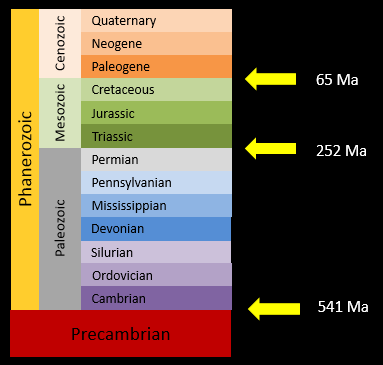 Chronostratigraphic
Geochronologic
[Speaker Notes: To summarize, there are two sets of terminology used to describe the geologic column.  / Chronostratigraphic terms  refer just to the rock layers themselves, / while geochronologic terms refer to the rock layers and the millions of years associated with them.]
Quaternary
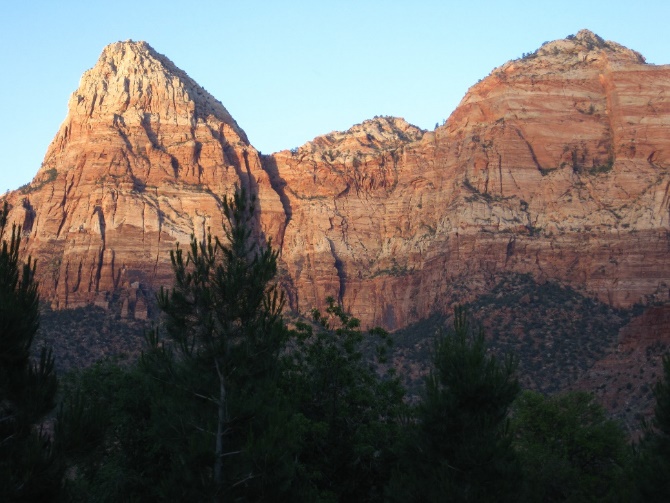 Cenozoic
Neogene
Paleogene
Cretaceous
Mesozoic
Jurassic
Triassic
Phanerozoic
Data
Permian
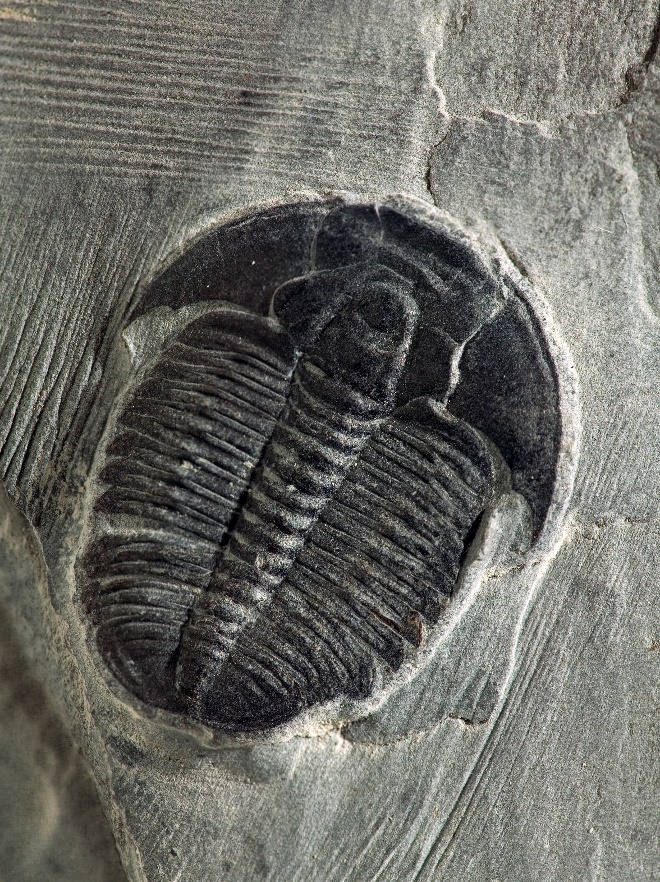 Pennsylvanian
Mississippian
Paleozoic
Devonian
Silurian
Ordovician
Cambrian
Precambrian
[Speaker Notes: Observations that we make about the rocks and fossils in the geologic column are data.  These data can be verified by others who study or measure them as well.]
Quaternary
Cenozoic
Neogene
Paleogene
65 Ma
Cretaceous
Mesozoic
Jurassic
Triassic
252 Ma
Phanerozoic
Permian
Pennsylvanian
Mississippian
Interpretation
Paleozoic
Devonian
Silurian
Ordovician
Cambrian
541 Ma
Precambrian
[Speaker Notes: The millions of years of inferred time / is an interpretation of that data from a particular worldview.]
Important Terminology
Chronostratigraphic (layers)
Eonothem
Erathem
System
Series
Stage
Geochronologic     (time)
Eon
Era
Period
Epoch
Age
[Speaker Notes: It’s important to understand both sets of terminology.  / Because geochronologic terms are used most often by scientists, we should know and be able to use them accurately even if we do not accept the millions of years associated with them.  / We also have the option of using chronostratigraphic terms when we want to refer just to the placement of the rock layers in the geologic column.]
The Geologic Column
How did the layers form?
Recorded at
Chattanooga Public RadioSM
Classical 90.5 WSMC
Images By
Images may appear on more than one slide. Citation is given on the first slide where each image appears.
[1a] Zion National Park 489588635, kaiborder, Thinkstock, Thinkstock Image Subscription Agreement
[1b] Folded rocks 24286621 Matauw, Getty Images (US), Inc. Subscription Agreement
[1c] Blue Mesa Petrified Forest National Park 479232619, estivillml, Thinkstock, Thinkstock Image Subscription Agreement
[1d] Bryce Canyon National Park, Keith Snyder
[1e] Folded rocks, Raul Esperante, used with permission
[1f] Grand Canyon, taken by Ed Chatelain, used with permission
[2c] Cliff 105813791, Dejan Nikolic, Thinkstock, Thinkstock Image Subscription Agreement
[2d] Colorado River in the Grand Canyon 33169492, OlegBogdan, Getty Images (US), Inc. Subscription
[5] Zion National Park, Keith Snyder, used with permission
[34b] Elrathia kingii Trilobite 4974845, Tyrannosaur, Getty Images (US), Inc. Subscription
Special Thanks

Foundation for Adventist Education
© Origins Curriculum Resources 2015
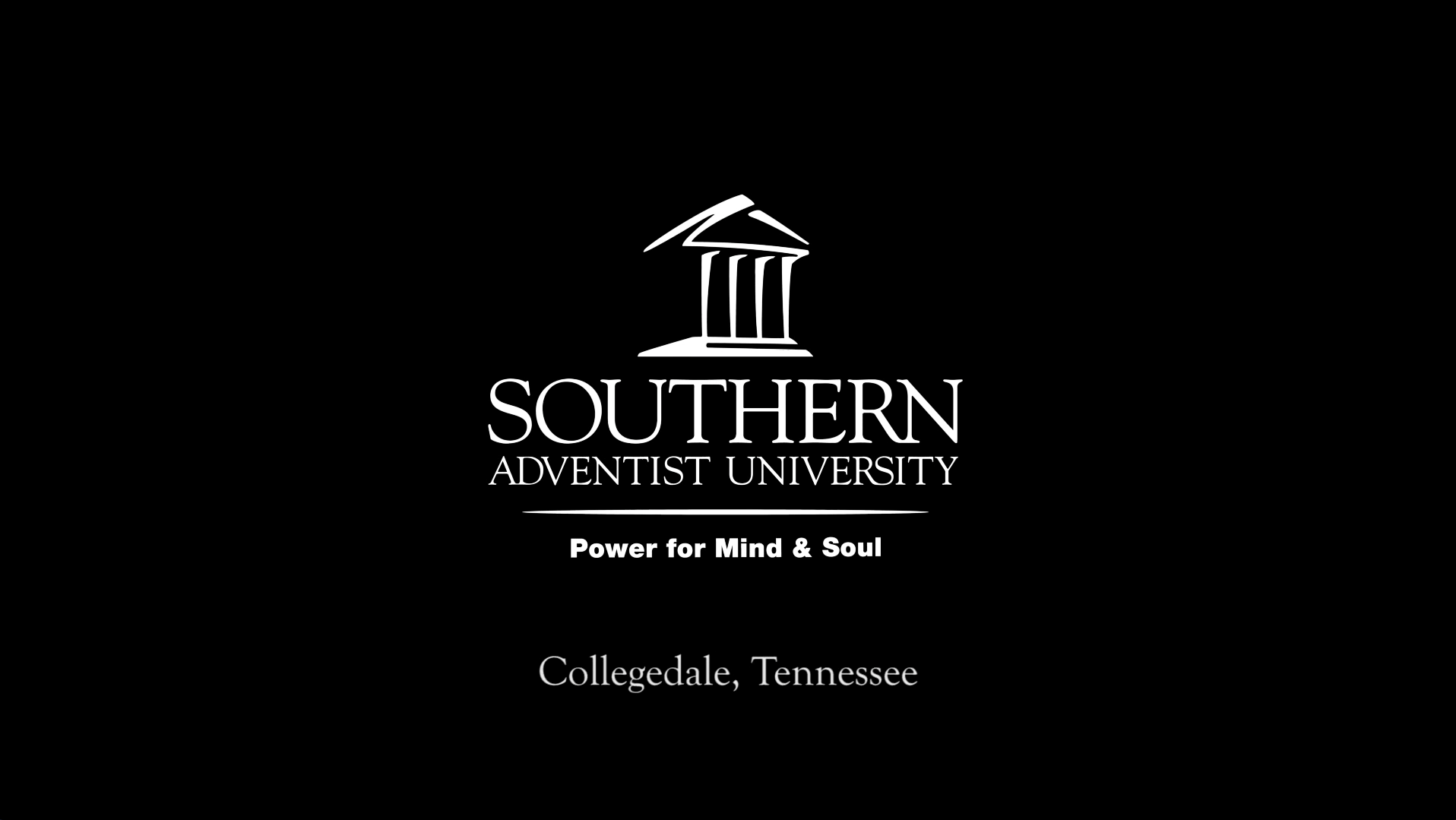 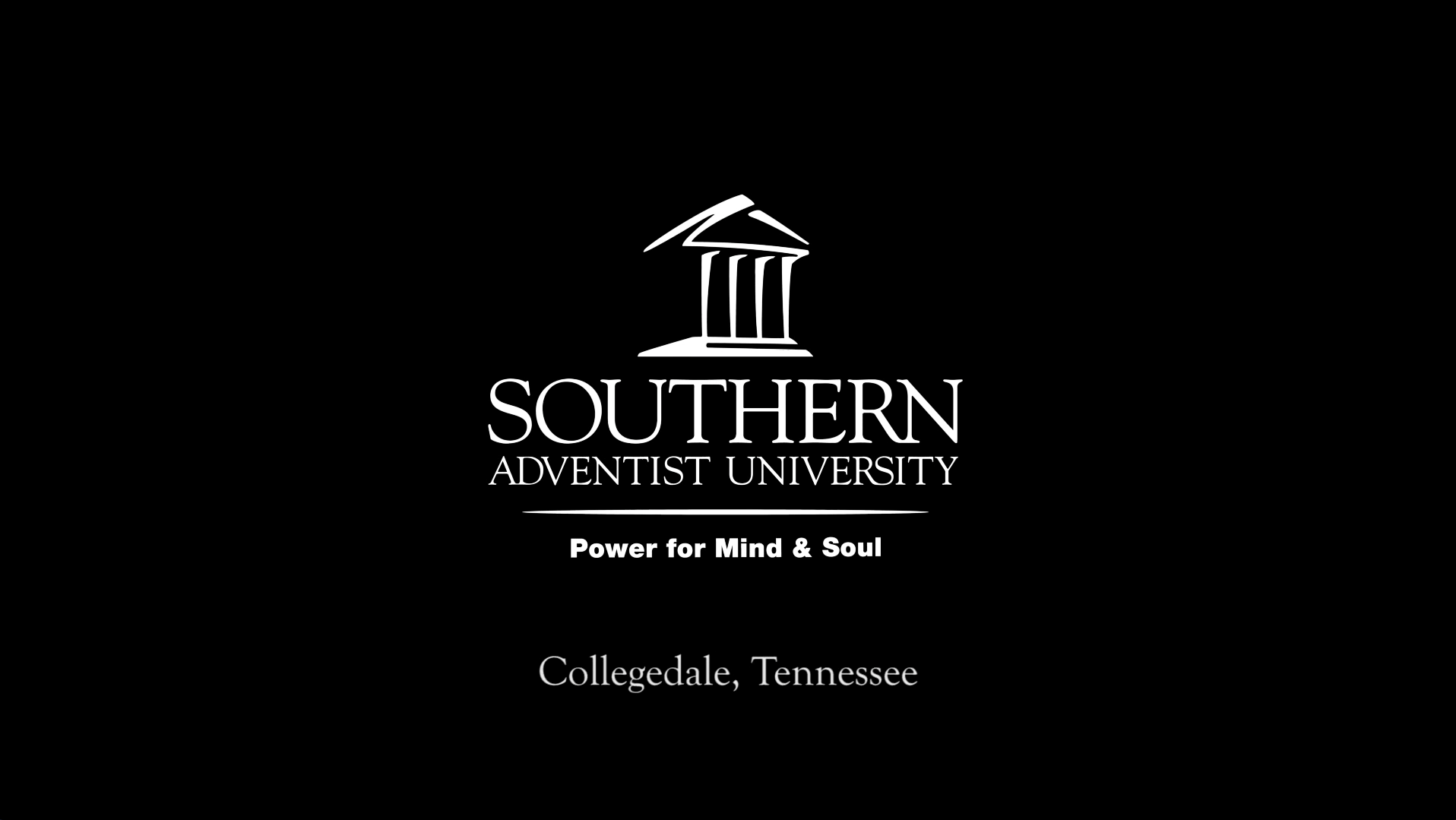 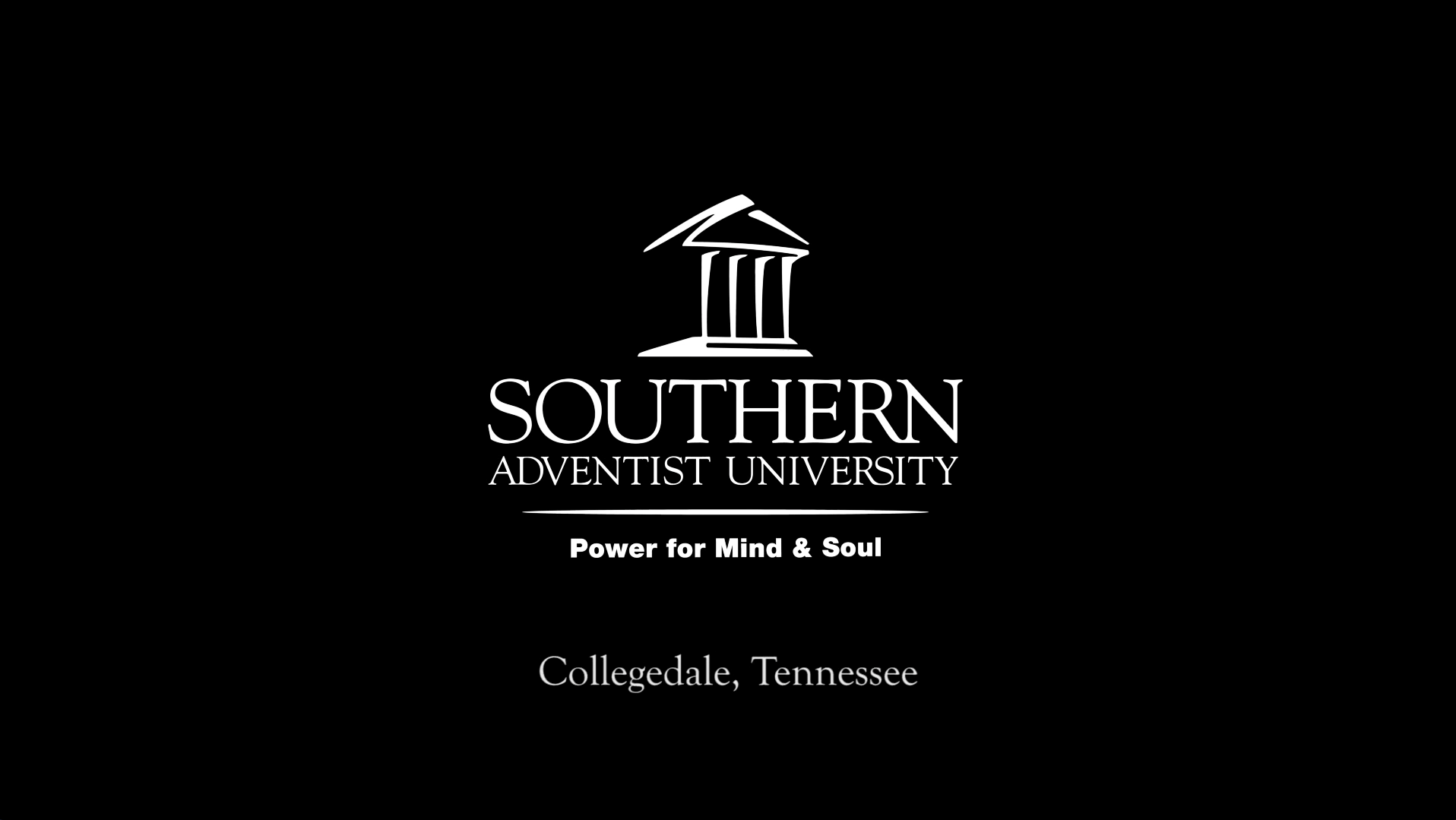 © Southern Adventist University 2015
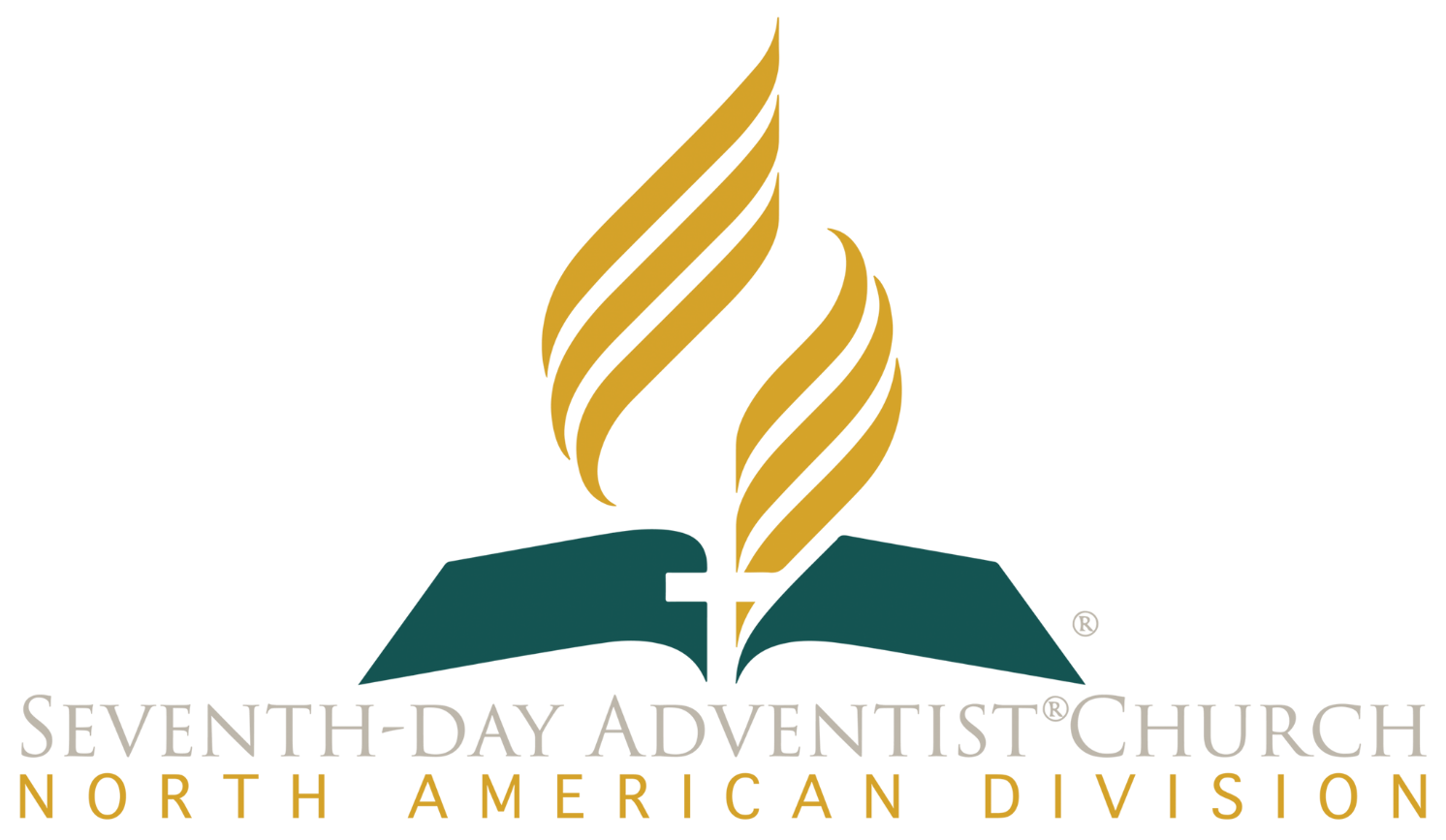 © Seventh-day Adventist North American Division 2015
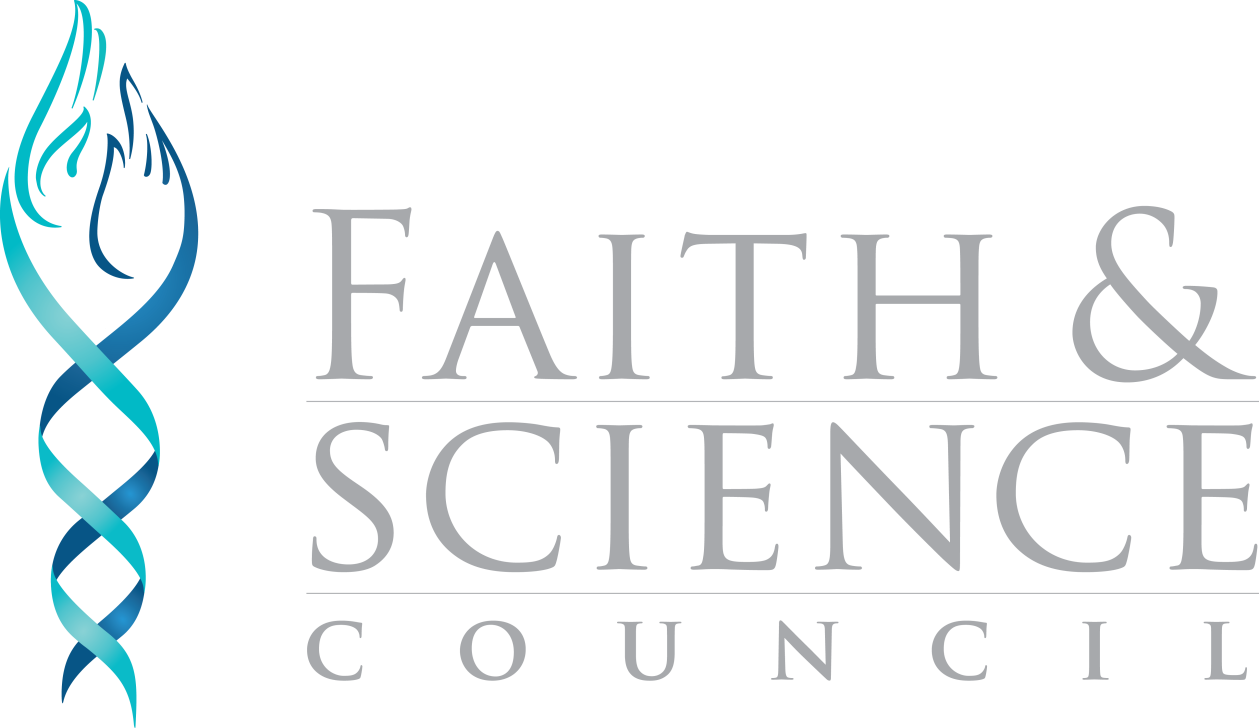 © General Conference of Seventh-day Adventists 2015
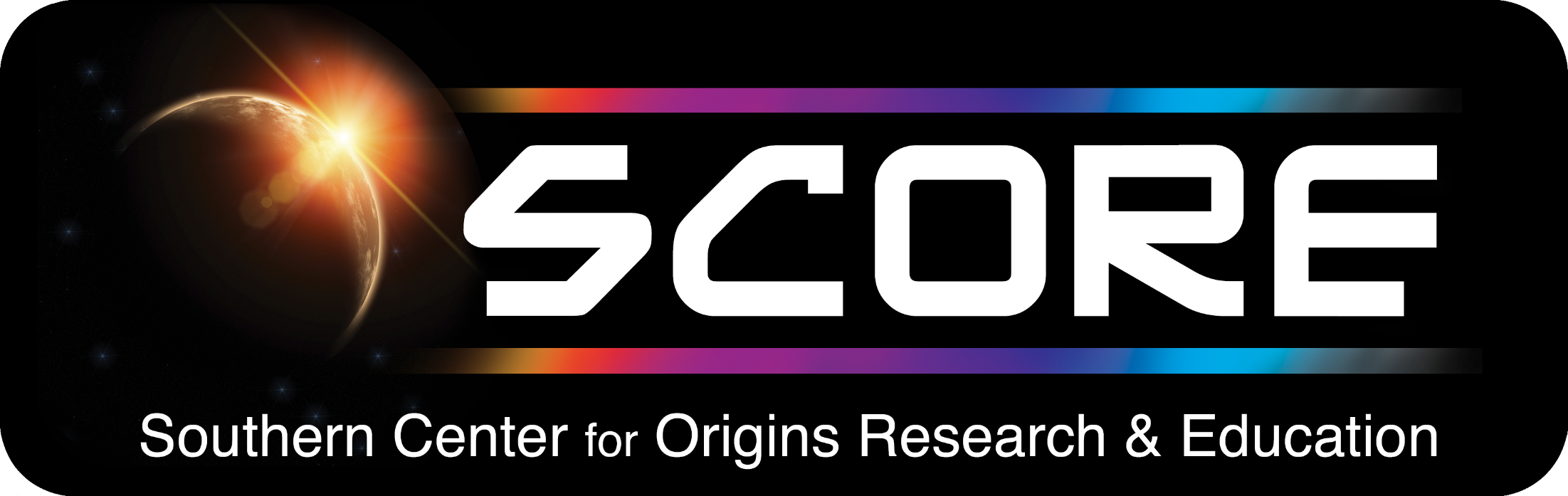 © SCORE Southern Center for Origins Research & Education 2015